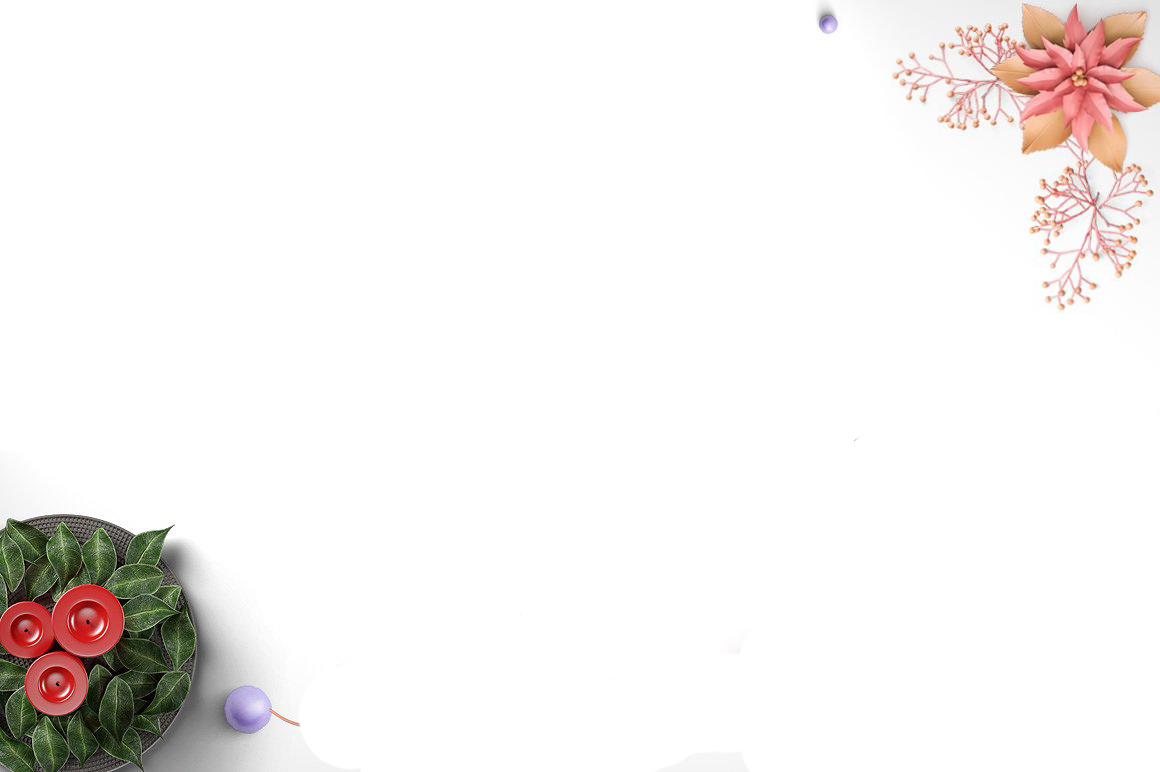 Thứ  ba  ngày 21  tháng 12 năm 2021
MĨ THUẬT
Bài   : Sinh nhật vui vẻ ( Tiết 1 )
HOẠT ĐỘNG 1:KHÁM PHÁ
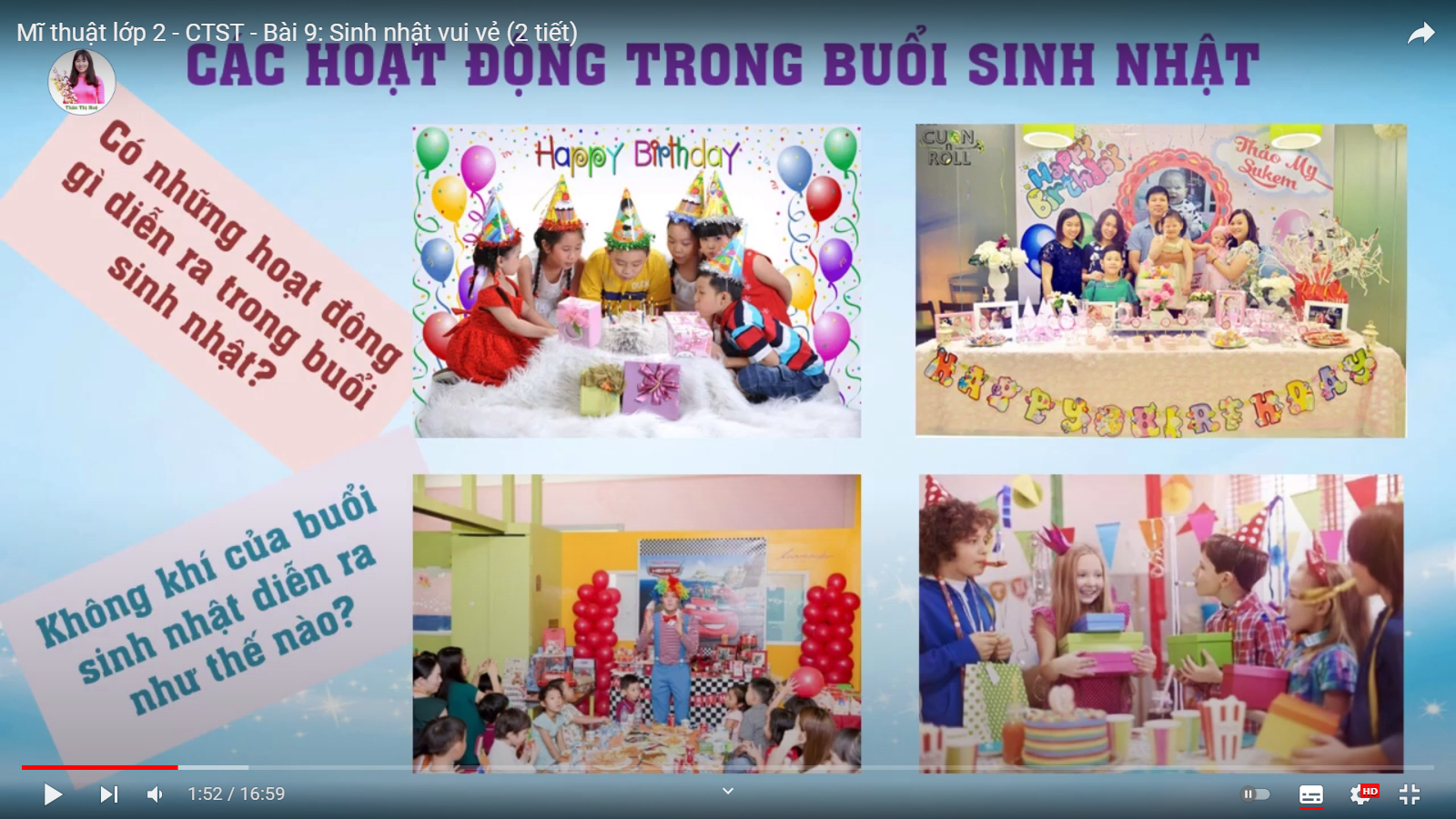 1. Có hoạt động nào diễn ra trong buổi lễ sinh nhật.
2. Không khí của buổi sinh nhật như thế nào?
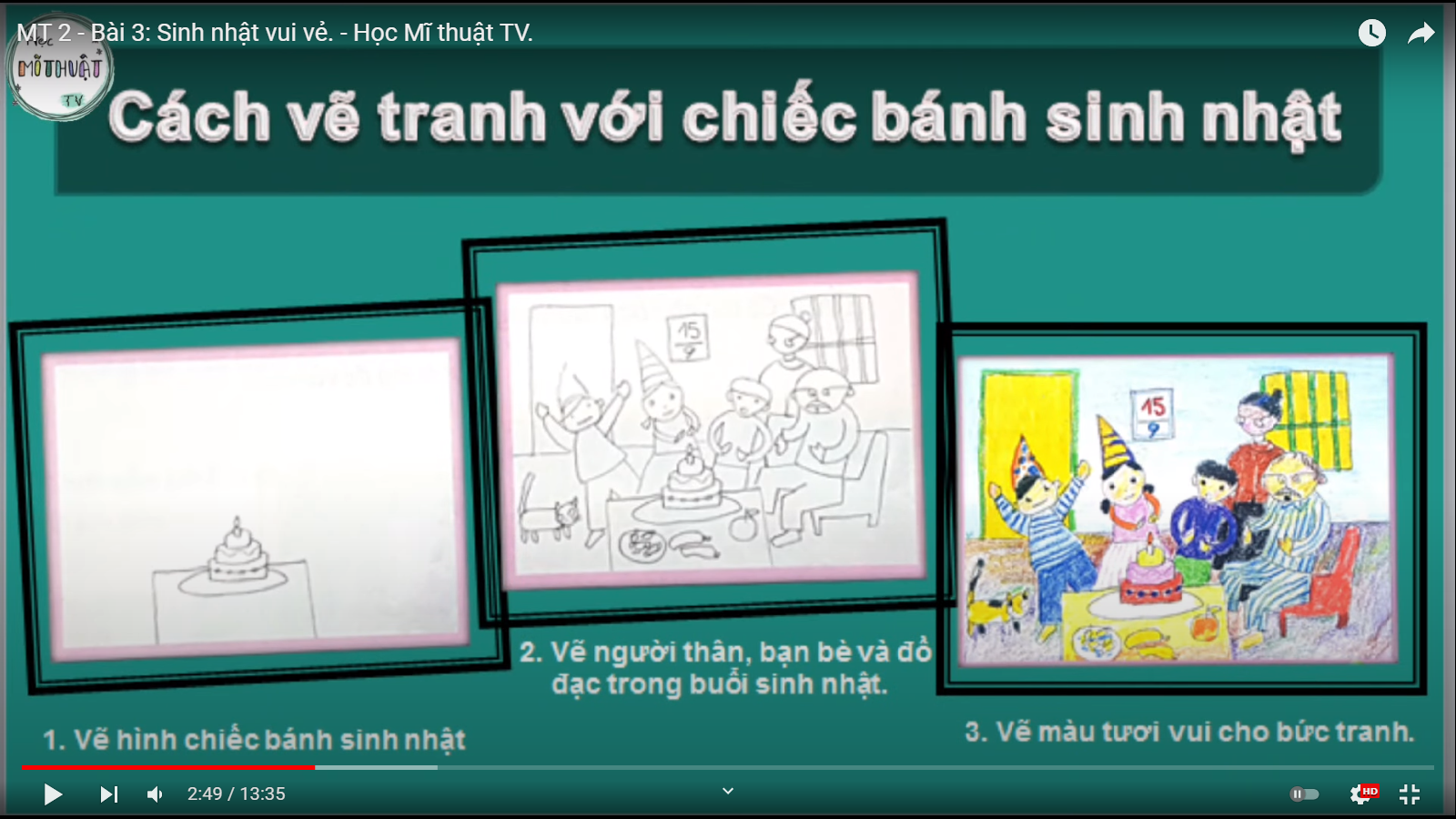 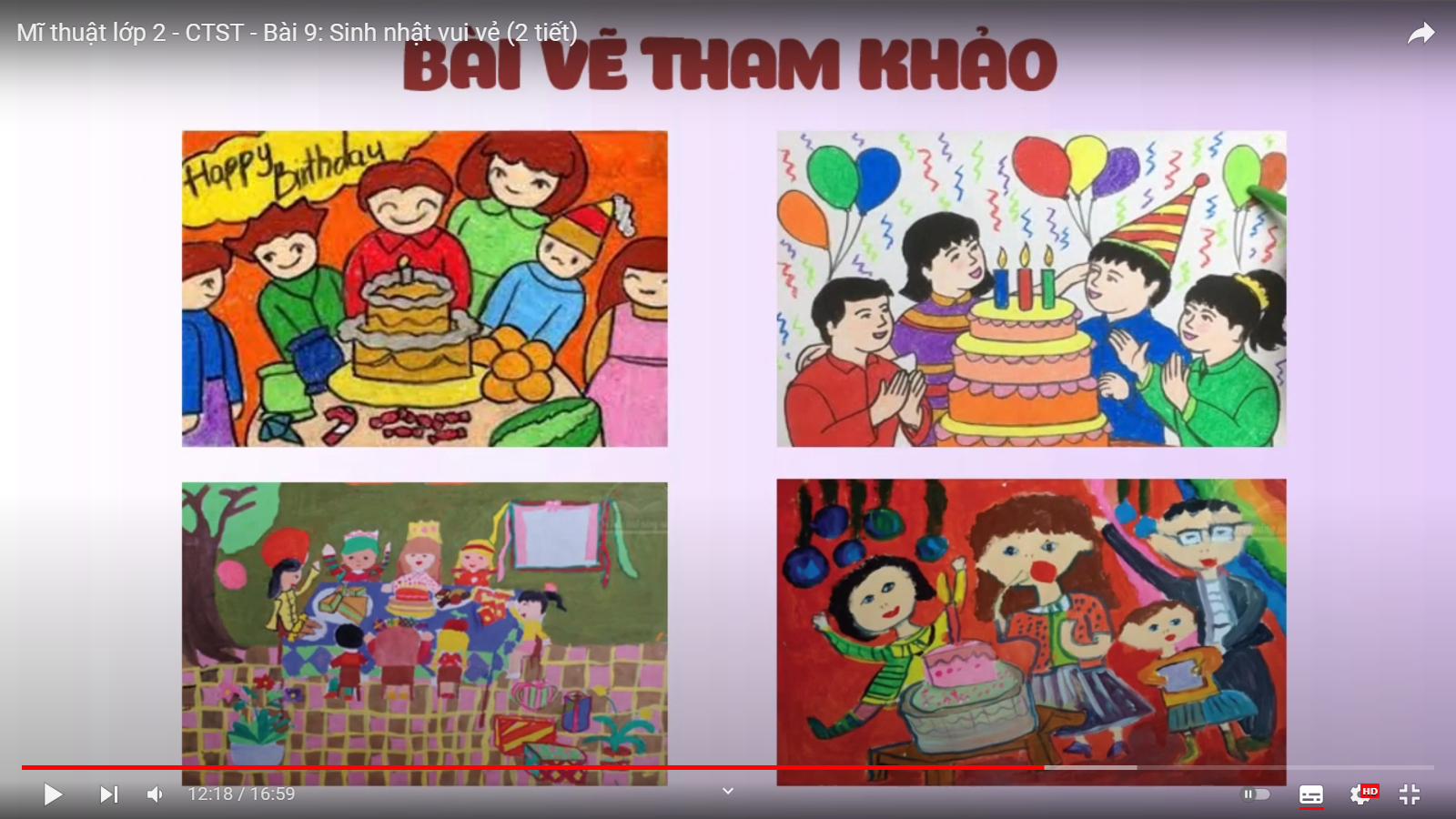 THAM KHẢO